Gravitatie en kosmologie
FEW cursus
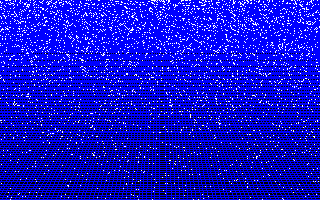 Jo van den Brand
Relativistische kosmologie I: 1 december 2015
Copyright (C) Vrije Universiteit 2009
Inhoud
Inleiding
Overzicht
Klassieke mechanica
Galileo, Newton
Lagrange formalisme
Quantumfenomenen
Neutronensterren
Wiskunde I
Tensoren 
Speciale relativiteitstheorie
Minkowski
Ruimtetijd diagrammen
Lagrangiaan en EM
Wiskunde II
Algemene coördinaten
Covariante afgeleide
Algemene relativiteitstheorie
Einsteinvergelijkingen
Newton als limiet
Sferische oplossingen
Zwarte gaten
Kosmologie
Friedmann
Gravitatiestraling
Theorie en experiment
Najaar 2009
Jo van den Brand
Relativistische kosmologie
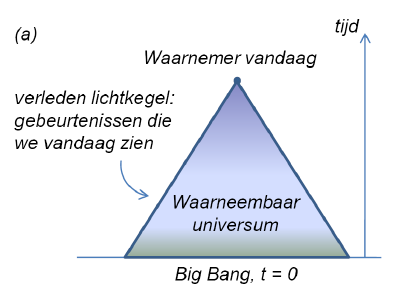 Theorie van de oerknal: 
	ontstaan van ruimtetijd,
	het heelal dijt uit
Waarneembaar deel van het heelal valt binnen de lichtkegel van de waarnemer
Er zijn grenzen aan het waarneembaar gebied: de deeltjeshorizon
In de toekomst ziet hij meer van het heelal
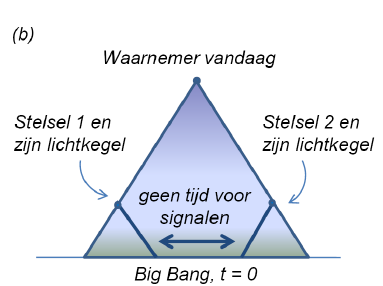 Twee stelsels in tegenovergestelde richting en op grote afstand van de waarnemer
Stelsels hebben geen tijd gehad om te communiceren
Dit is het Big Bang scenario zonder inflatie
Isotropie van heelal
ART is voldoende voor beschrijving van Big Bang:
	sterke en zwakke WW enkel op femtometers
	sterrenstelsels en andere materie elektrisch neutraal
Nachthemel ziet er in elke richting hetzelfde uit op een schaal groter dan 100 Mpc
Kosmische microgolf achtergrondstraling (CMBR)
	T  2.725 K zwarte straler binnen 50 ppm
	isotroop binnen 10 ppm
Voorspeld door Gamow
Ontdekt door Penzias en Wilson (1965)
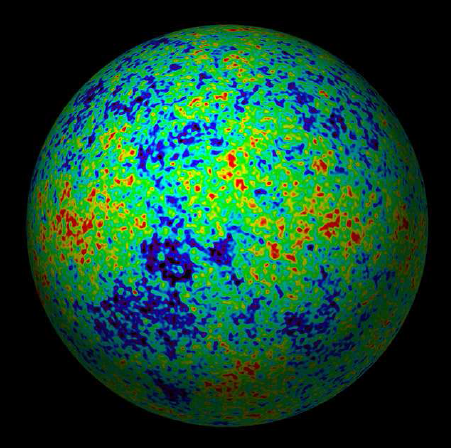 Kosmische microgolf-achtergrondstraling
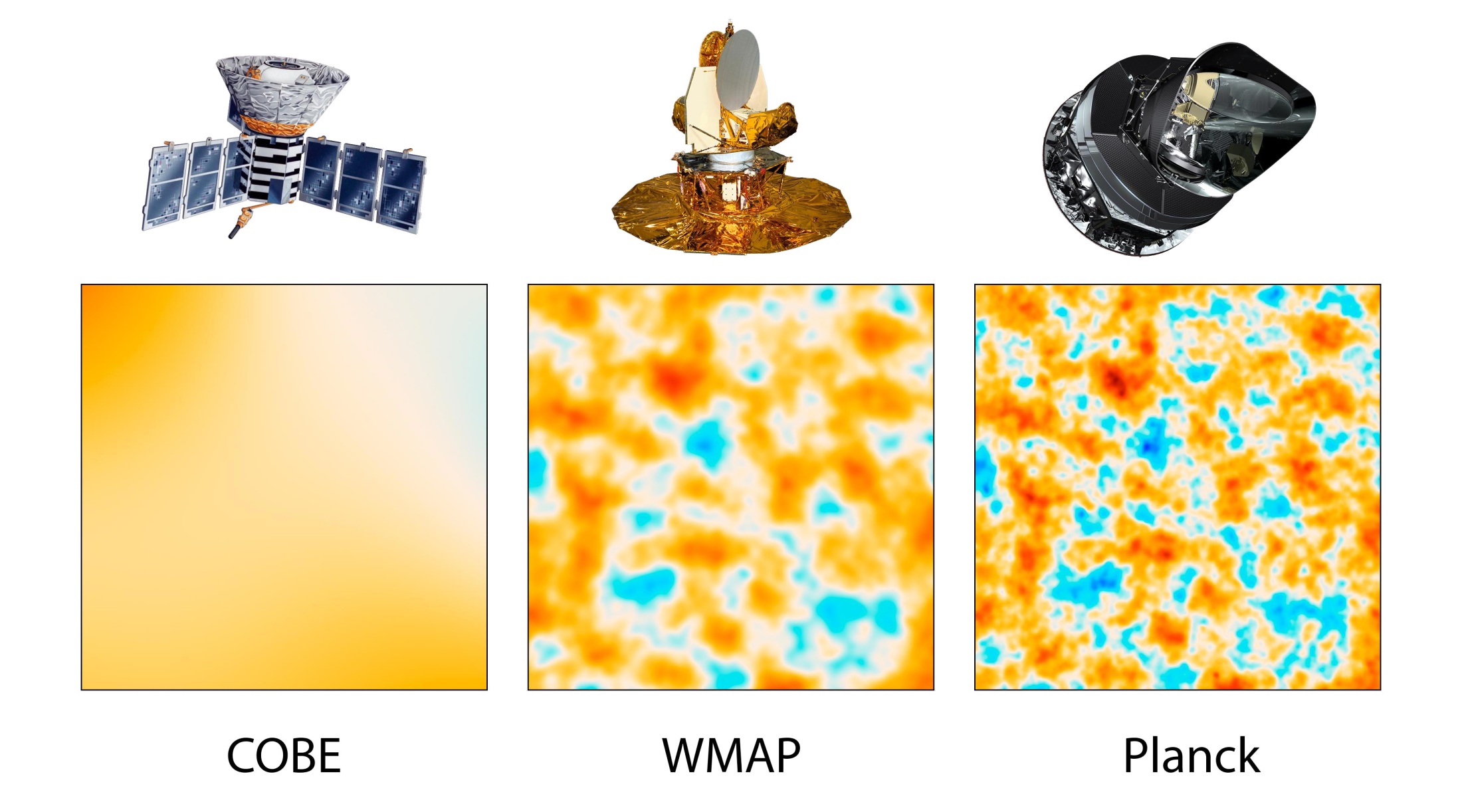 Isotropie van heelal: CMBR en Planck
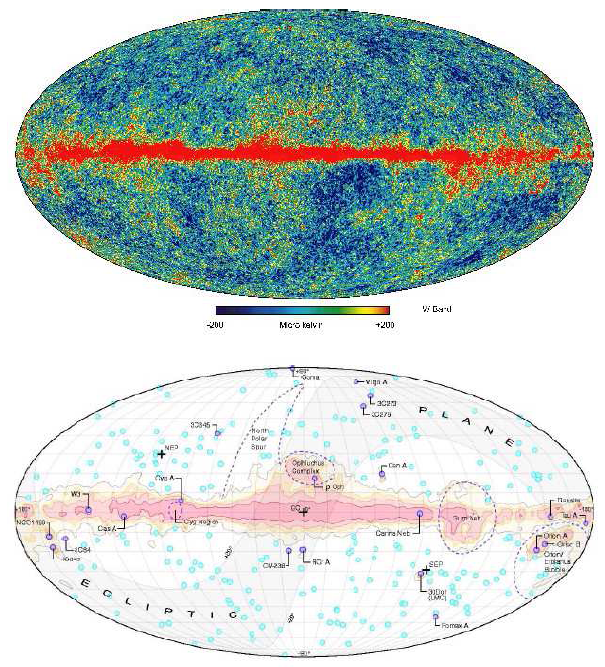 Temperatuurverdeling in galactische coordinaten

Straling van 380.000 jaar >BB daarvoor H-atoom instabiel

T-variaties: Sachse-Wolf effect: gravitationele roodverschuiving
Conclusies: Planck
   leeftijd 13.789 ± 0.037 Gjaar
   diameter > 78 Gly
   gewone materie: 4.82 ± 0.05%
   donkere materie: 25.8 ± 0.4%
   donkere energie: 69.2 ± 1.0%
   consistent met inflatiemodel
   H0 = 67.80 ± 0.77 km/s/Mpc 
   eeuwige expansie
Isotropie van heelal: materieverdeling
Galaxy Redshift Survey: SDDS
	> 1 miljoen objecten (sterrenstelsels)
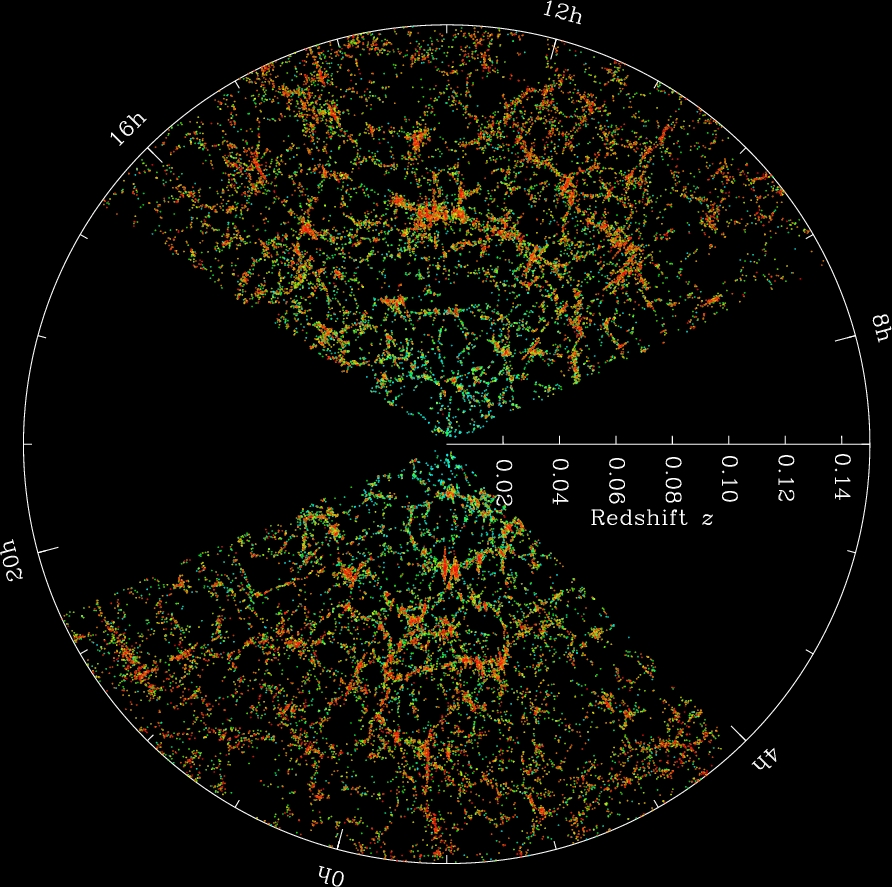 In binnengebied: gaten, knopen en draden
Op grote schaal isotroop
Aanname: aarde neemt geen speciale plaats in
Heelal ziet er hetzelfde uit vanuit elke positie
Homogeniteit
SDDS
Kosmologisch principe: combinatie van isotropie en homogeniteit
Energie en materie gelijkmatig verdeeld op schaal groter dan 100 Mpc
Materieverdeling: SDDS
Zie http://www.sdss.org/
Kosmologisch principe en metriek
Metriek die consistent is met KP kent geen voorkeursrichting of voorkeurspositie
(dan heeft de energieverdeling dat ook niet)
Voorbeeld: Schwarzschildmetriek is isotroop, maar niet homogeen
Voorbeeld: Minkowskimetriek is isotroop en homogeen
echter oplossing van Einsteinvergelijkingen voor een leeg heelal
Voeg tijdafhankelijkheid toe aan Minkowskimetriek (dat is consistent met KP)
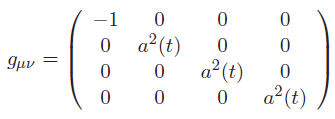 Schaalfactor a(t)
Vlakke Robertson – Walker metriek
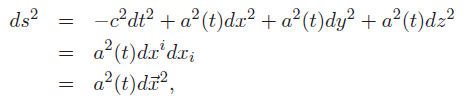 Voor het lijn-element geldt
voor waarnemer die afstanden wil meten (dt = 0)
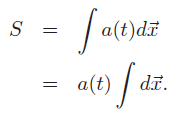 Eindige afstand
Coördinatenafstand
Snelheid waarmee heelal uitdijt
Kosmologische roodverschuiving
Lichtstraal volgt een lichtachtig pad (neem aan langs x-richting)
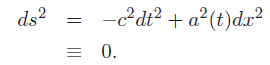 Lichtstraal uitgezonden op te (emissie) en ontvangen op to
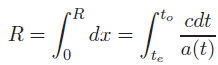 Afgelegde coördinaatafstand R tussen emissie en ontvangst
Beschouw zender op grote coördinaatafstand R van ontvanger
Zender stuurt 2 pulsen met tijdverschil
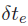 Ontvanger meet        tijdverschil (groter want heelal dijt uit)
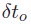 Coördinaatafstand verandert niet (meebewegend stelsel – comoving frame)
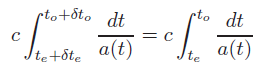 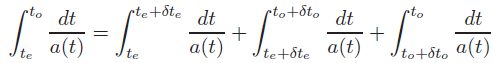 met
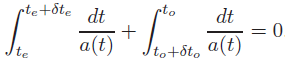 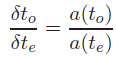 Neem aan       en       zo klein dat        constant
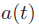 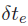 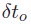 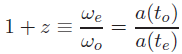 Er geldt dus kosmologische roodverschuiving
(                 )
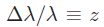 Wet van Hubble
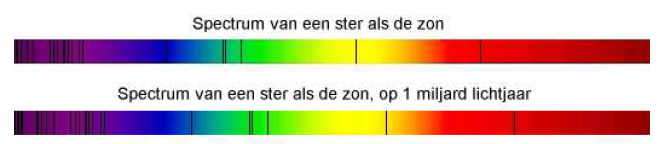 Roodverschuiving in spectra
Hubble’s orginele data
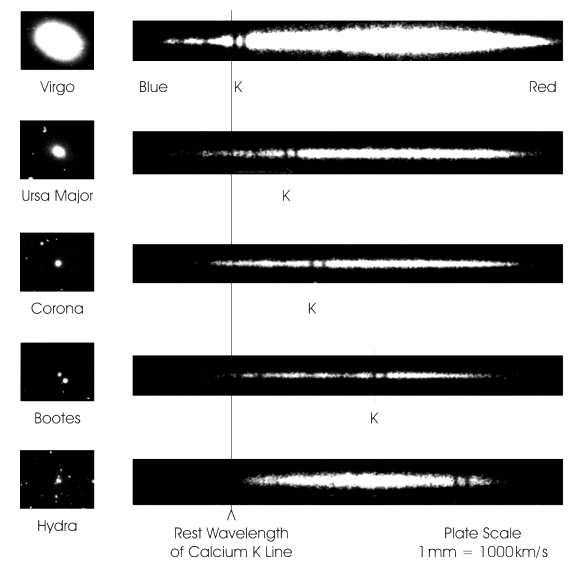 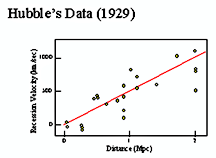 Standaardkaarsen
   Cepheid variabelen
   Supernovae Ia
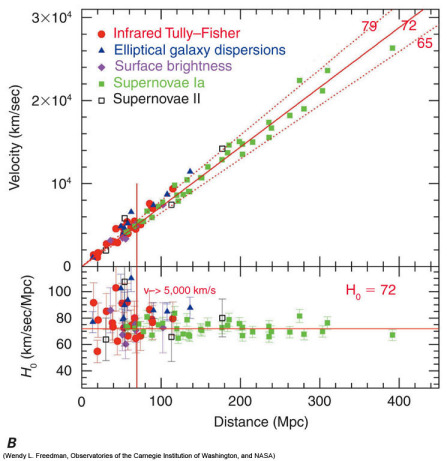 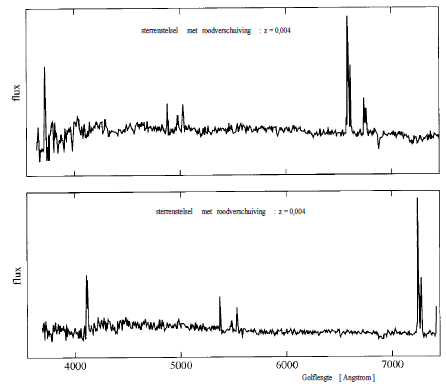 Expansie van het heelal
Wet van Hubble
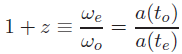 Kosmologische roodverschuiving
Voor sterren die niet te ver weg staan (a  constant) geldt
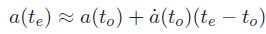 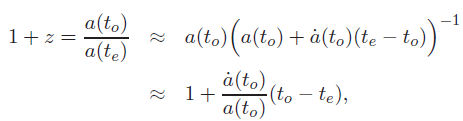 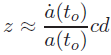 (gebruik                            )
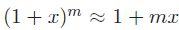 Hubble constante
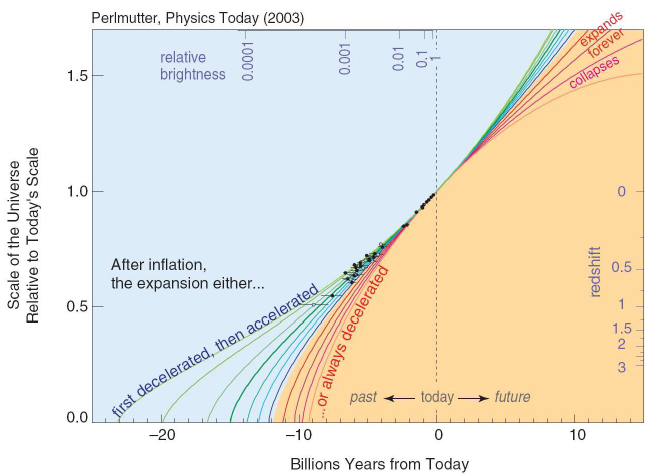 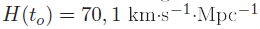 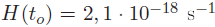 Kosmologische roodverschuiving:
   heden → z = 0
   10 Gyr geleden → z = 1 
   z = 1 → heelal half zo groot
Hubble constante is niet constant!
Friedmannvergelijkingen
Wat is de exacte vorm van de functie voor de schaalfactor a(t)?
Metriek volgt uit Einsteinvergelijkingen voor correcte energie-impulstensor Tmn
Complicatie: tijdafhankelijkheid metriek heeft invloed op Tmn (e.g. ballonmodel en P)
Kosmologisch principe: 
   geen plaatsafhankelijkheid
   perfecte vloeistof
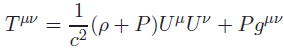 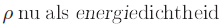 Gebruik CMRF
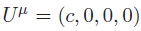 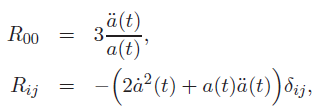 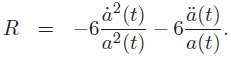 Bereken Riccitensor en Riemannscalar voor Robertson-Walker metriek
Invullen van Rmn, R en Tmn in Einsteinvergelijkingen
Relaties (twee) tussen schaalfactor, druk en energiedichtheid
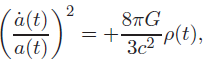 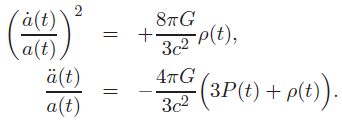 Voor
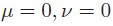 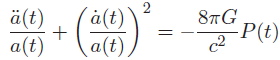 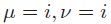 Oerknal en friedmannvergelijkingen
Dichtheid en druk zijn positieve grootheden (voor ons bekende materie en velden)
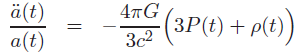 Dan          negatief volgens
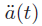 Uitdijingssnelheid neemt af in de tijd
Volgens experiment,                 ,  dijt heelal nu uit
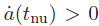 Schaalfactor        heeft ooit de waarde nul aangenomen
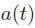 Friedmannvergelijkingen voorspellen
   alle materie en energie ooit opgesloten in volume V = 0
   ruimtetijd is begonnen als singulariteit met oneindige energiedichtheid
   generieke conclusie voor alle oplossingen van friedmannvergelijkingen
Leeftijd van het heelal
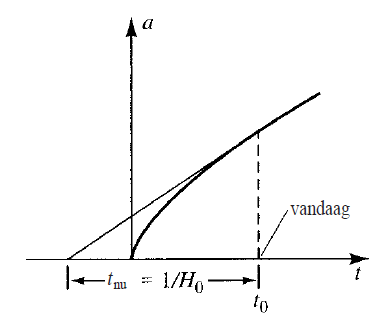 helling
Leeftijd van het heelal < 15 Gjaar
Energiedichtheid in heelal
Heelal bestaat uit
   koude materie: atomen, molekulen, aarde, sterren, donkere materie, etc.
   straling: fotonen van sterren, fotonen van CMB, neutrino’s, etc.
   kosmologische constante: donkere energie, vacuum energie, quintessence veld, etc.
Voor elk van deze soorten energie en materie geldt dat er een verband tussen energiedichtheid en druk bestaat
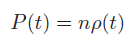 Toestandsvergelijking
volgt uit friedmannvergelijkingen
Fysisch volume bepaald door
Energiedichtheid: energie gedeeld door fysisch volume
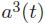 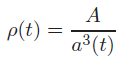 Koude materie
Hoeveelheid materie constant (= A) en wordt niet omgezet naar andere soorten energie
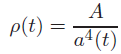 Straling
Extra afname t.g.v. kosmologische roodverschuiving
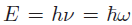 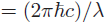 evenredig met schaalfactor
Neemt niet af tijdens uitdijen of krimpen van heelal
Kosmologische constante
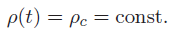 Heelal gedomineerd door koude materie
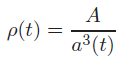 Koude materie
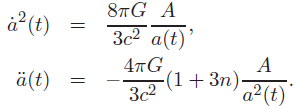 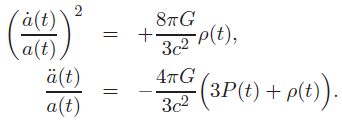 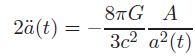 Bepaal constante n
differentieer 1e FV
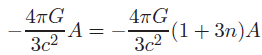 invullen in 2e FV
n = 0, P = 0
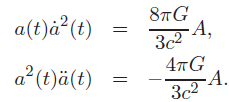 Er geldt
Hieruit volgt ook direct                   en
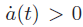 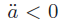 Heelal gedomineerd door straling
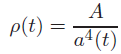 Straling
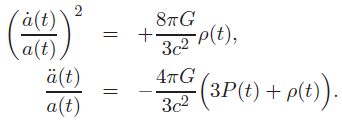 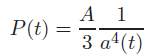 n = 1/3   en dus
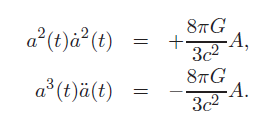 Er geldt
Uitdijing van een stralingsgedomineerd heelal gaat sneller
Hieruit volgt ook direct                  en
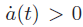 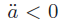 Heelal gedomineerd door L
Kosmologische constante
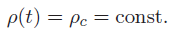 Voor normale straling en materie neemt dichtheid af als energie over groter volume wordt uitgesmeerd
Eigenschap van ruimtetijd zelf (driekwart van alle energie is van deze vorm!)
Friedmannvergelijkingen leveren n = -1        Druk is negatief!!!
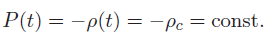 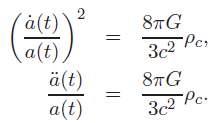 Er geldt
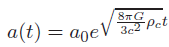 Uitdijing is exponentieel en verloopt steeds sneller
Friedmannvergelijkingen
Friedmann – Lemaitre – Robertson – Walker metriek. Er geldt
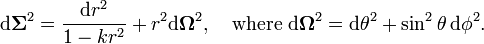 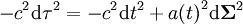 Einsteinvergelijkingen                                      geven friedmannvergelijkingen
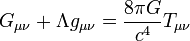 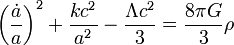 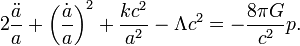 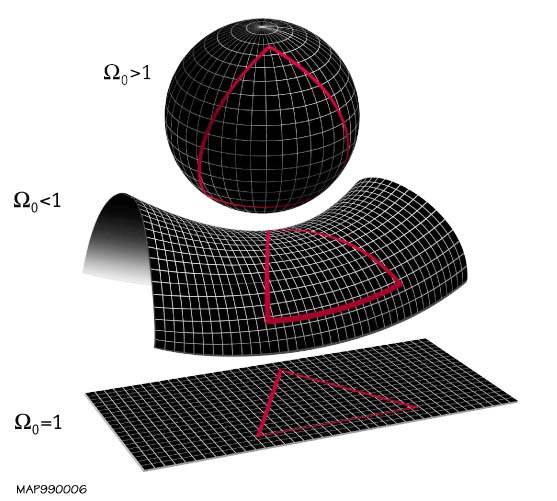 Zonder kosmologische constante wordt FV - 1
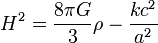 Kritische dichtheid: voor gegeven H de dichtheid waarvoor k = 0
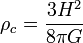 10-26 kg m-3
Dichtheid / kritische dichtheid: 
Kritische dichtheid
Beschouw een testdeeltje m en bereken de ontsnappingssnelheid
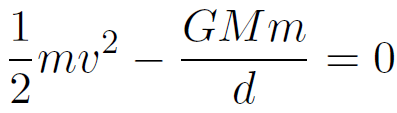 Behoud van energie volgens Newton
Beschouw een bolvormig volume van het heelal dat expandeert met
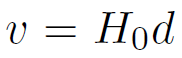 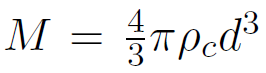 Massa binnen dit volume
Het deeltje zal net ontsnapping als r de kritische dichtheid is
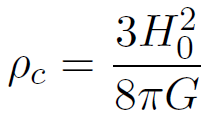 Daarvoor geldt
Hetzelfde resultaat vonden we met de algemene relativiteitstheorie
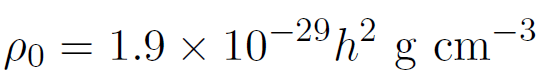 Invullen van H0 en G levert
Met definitie
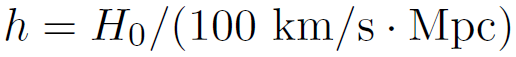 Friedmannvergelijkingen
Friedmannvergelijking 1 kan herschreven worden
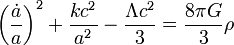 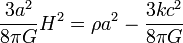 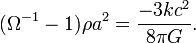 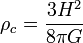 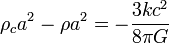 Rechts staan enkel constanten. Tijdens expansie neemt dichtheid af (~a3)
Sinds Planck era is de ra2 met factor 1060 afgenomen
(-1 – 1 ) moet met factor 1060 zijn toegenomen
Planck en Sloan Digital Sky Survey stellen 0 op 1 binnen 1%
Dan is | -1 - 1 | < 0.01 en tijdens Planck era kleiner dan 10-62
Vlakheidsprobleem: waarom was de initiële dichtheid van het Heelal zo dicht bij de kritische dichtheid?
Oplossingen: Anthropisch principe of inflatie (ra2 neemt snel toe in korte tijd)
Evolutie van het heelal
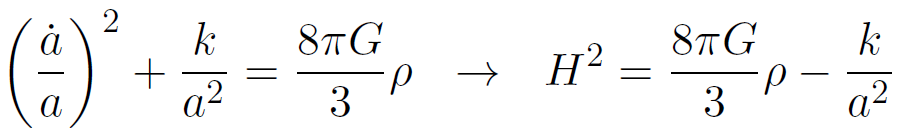 Friedmannvergelijking
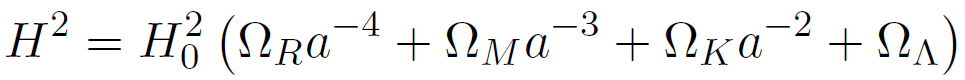 Herschrijven als
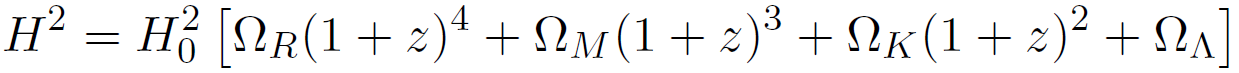 Er geldt
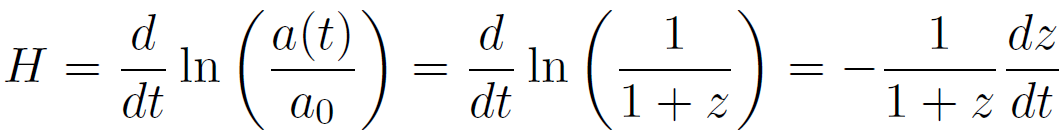 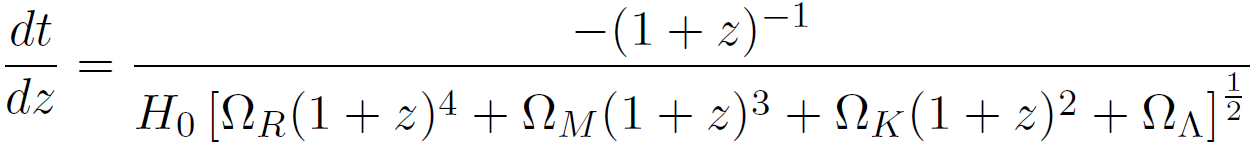 Leeftijd van het heelal
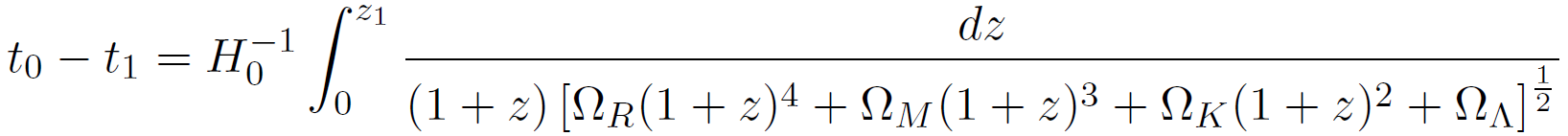 Evolutie van het heelal
We vinden: t = t(z)
a = a(t)
We weten: 1 +  z = 1/a
De figuur toont enkele voorbeelden
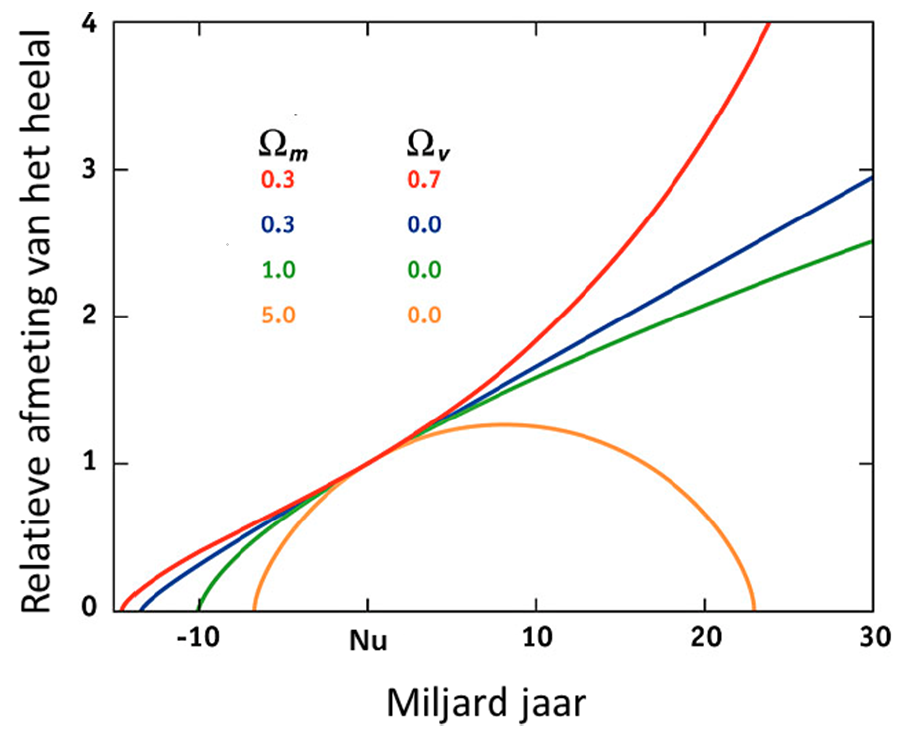 Afstanden in FLRW metriek
Meebewegende afstand 
Emissie: t1
Nu: t0
Er geldt:
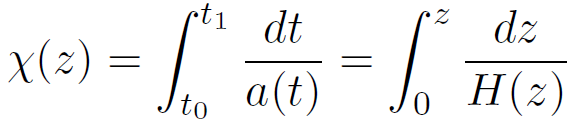 Neem aan dat we de absolute helderheid L van een bron kennen (standaardkaars)
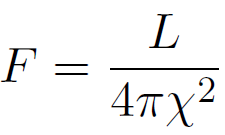 In euclidische ruimte geldt voor de waargenomen flux
In FLRW ruimte gelden de volgende modificaties:
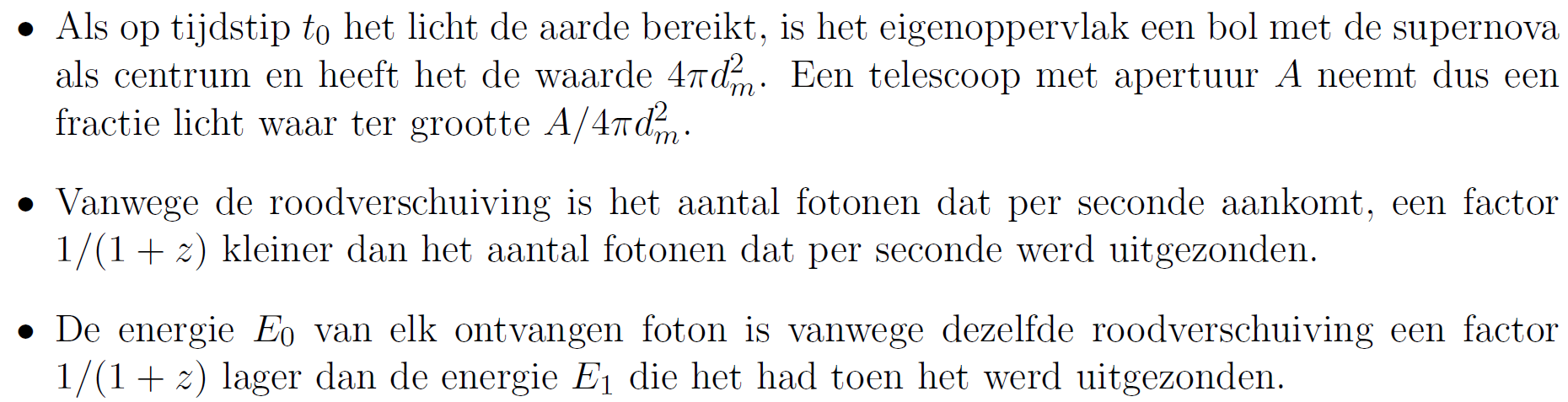 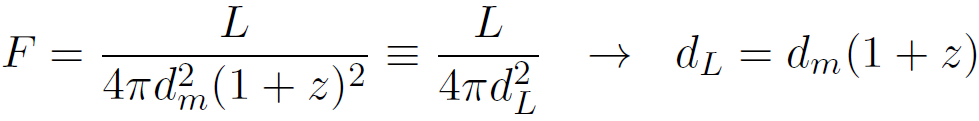 We vinden
helderheidsafstand dL
Supernovae Type IA
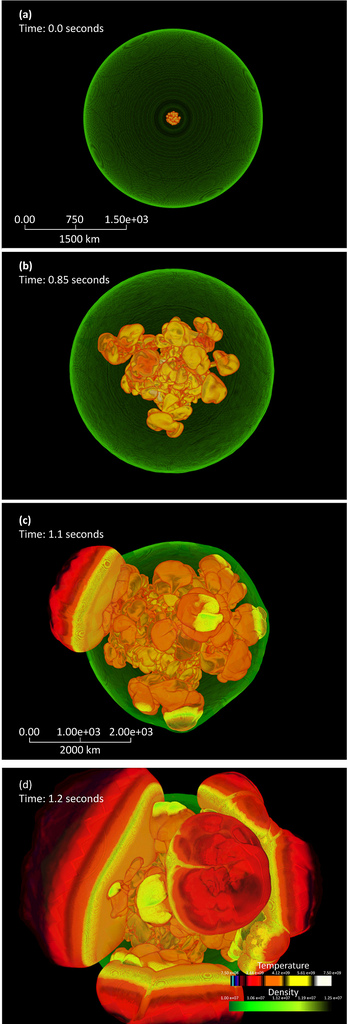 Supernovae Type IA zijn standaardkaarsen
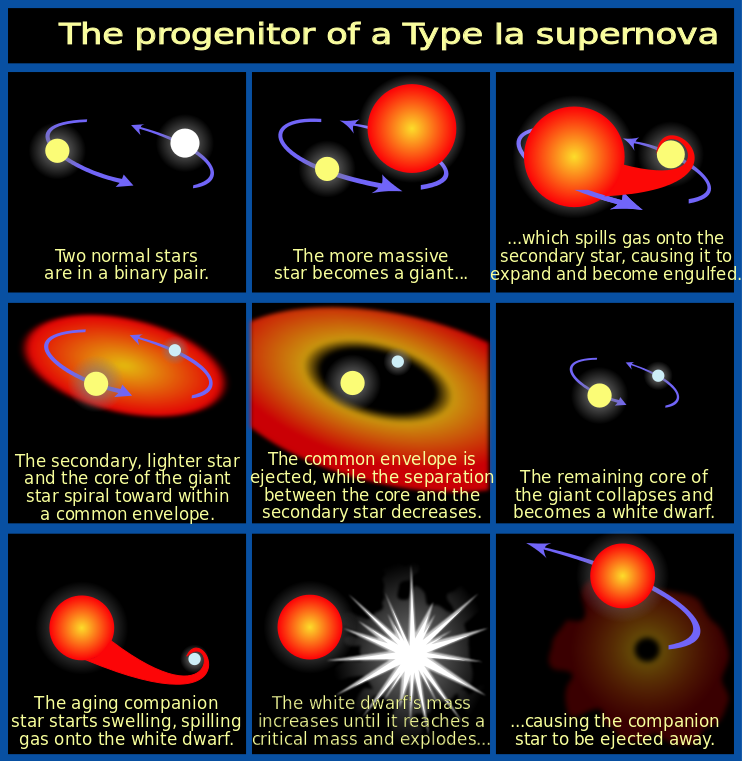 Supernovae Type IA
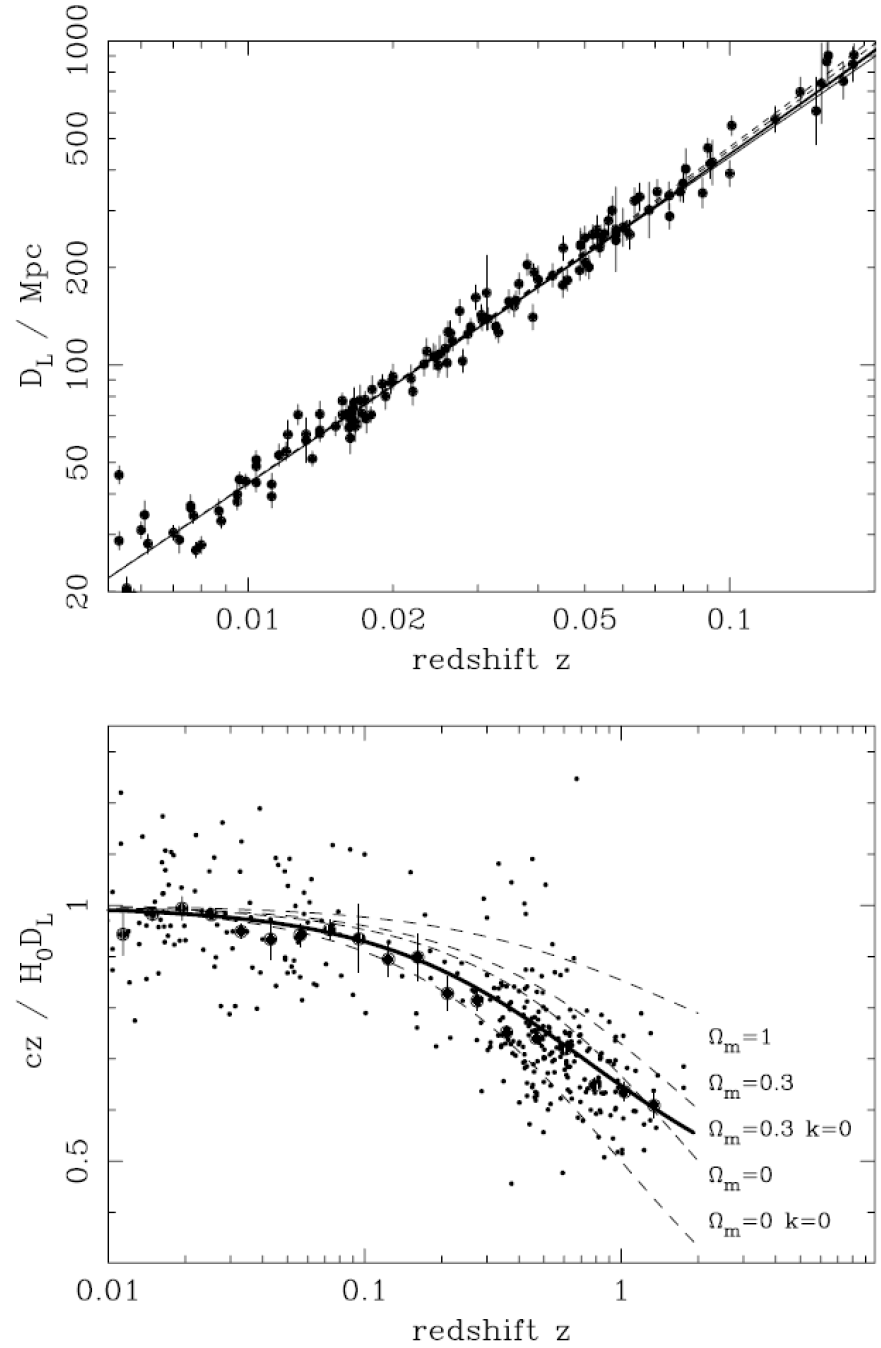 Supernovae Type IA zijn standaardkaarsen
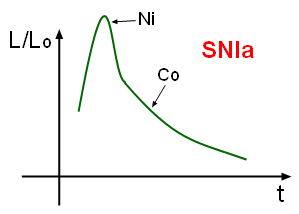 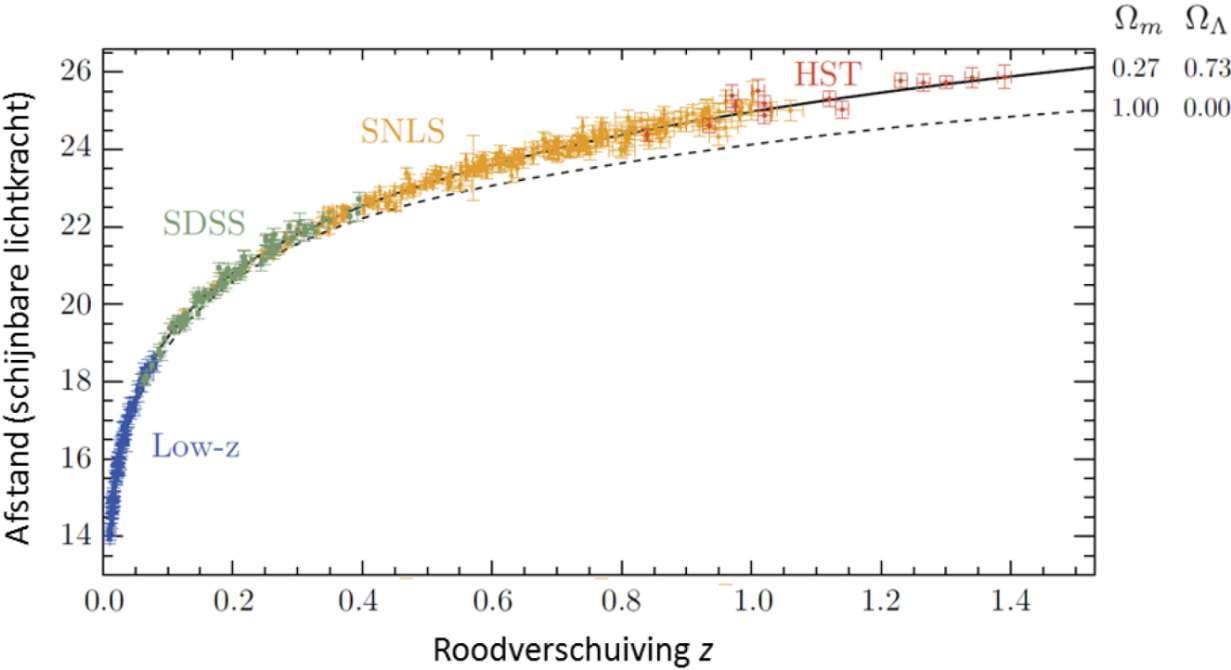 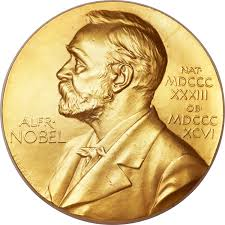 Nobelprijs 2011
Standaardmodel van de kosmologie
Evolutie heelal voor vlakke FRW model.

Aanname: energie gelijk verdeeld over straling, materie en vacuum
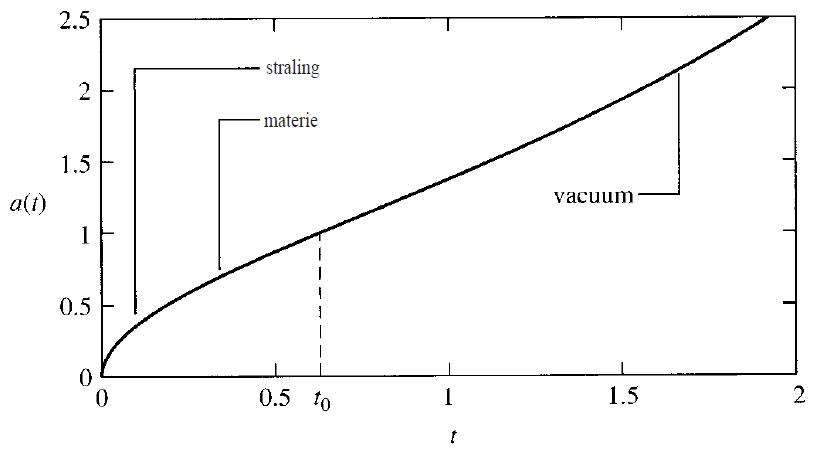 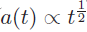 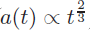 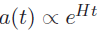 Conclusies LCDM model
Continuiteitsvergelijking
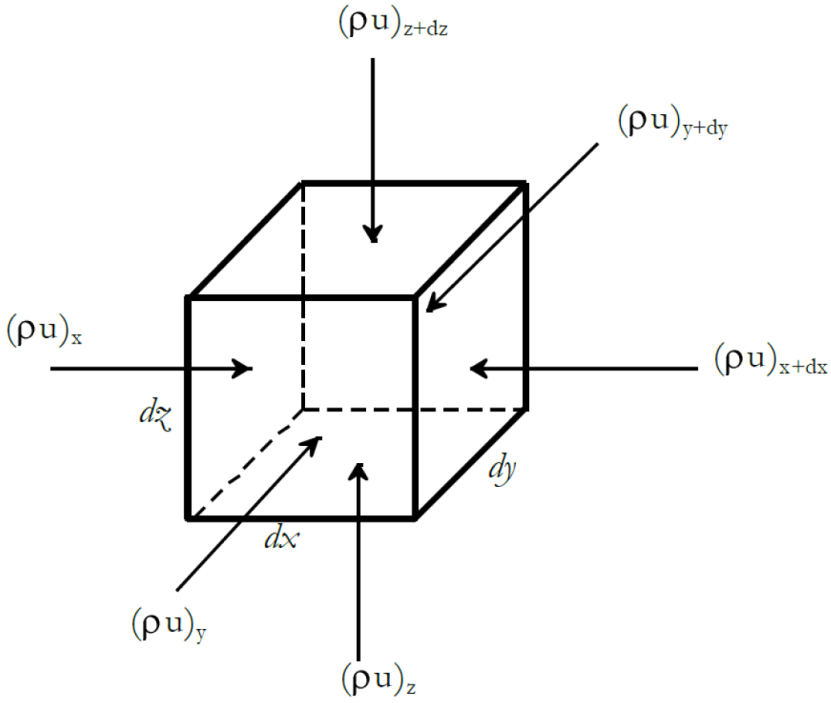 Beschouw klein “vloeistofelement”
Massastroom door linkervlak
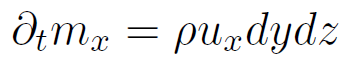 Massastroom door rechtervlak (gebruik Taylor-expansie
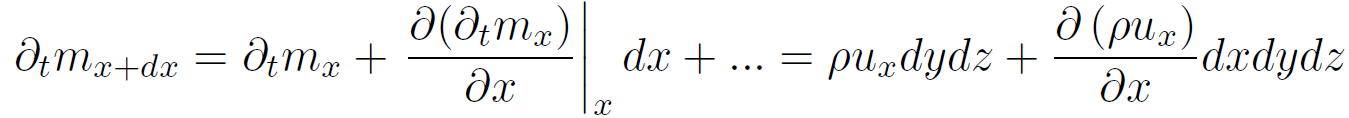 Combineer alle vlakken
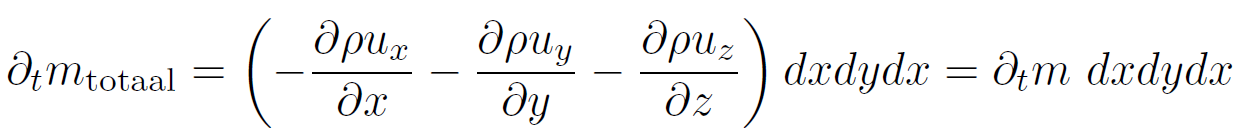 Gebruik de divergentie-operator
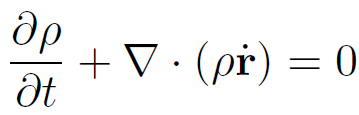 Dit is de continuiteitsvergelijking: als de dichtheid in het element verandert, dan stroomt er vloeistof door de wanden van het element
Vergelijking van Euler
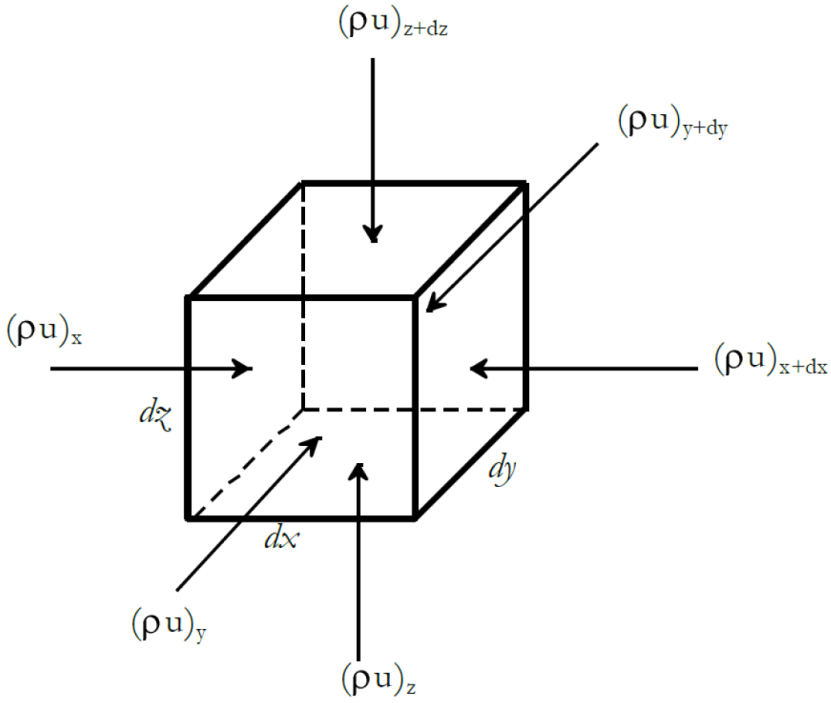 P(z+dz)
P(y+dy)
Beschouw kracht op een “vloeistofelement”
Kracht op linkervlak
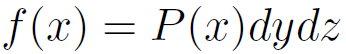 P(x)
P(x+dx)
Druk op rechtervlak (gebruik Taylor-expansie)
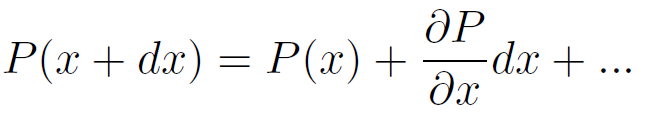 P(z)
Schrijf druk als
P(y)
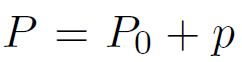 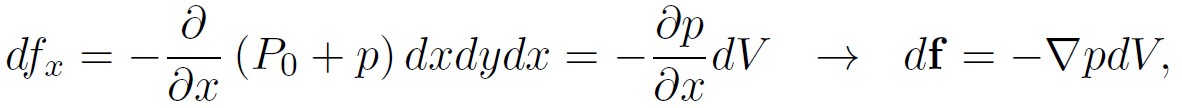 We vinden
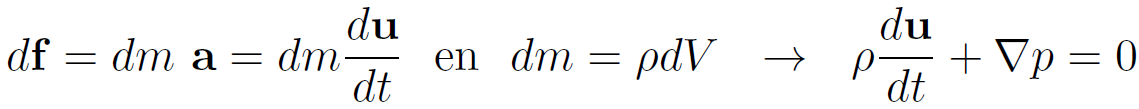 Tweede wet van Newton
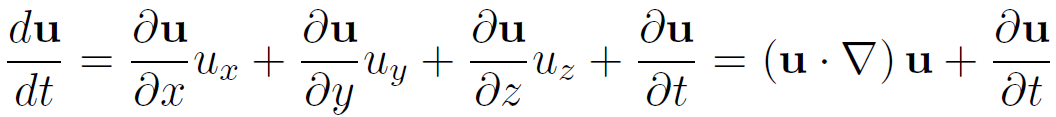 Kettingregel
Wet van Euler
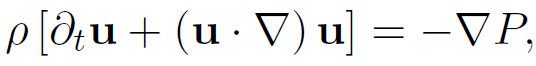 Dit geeft de versnelling van een vloeistofelement door krachten ten gevolge van drukverschillen
Een klassiek heelal
Neem aan dat we te maken hebben met een klassiek heelal dat bestaat uit “stof”
Stof heeft uniforme dichtheid
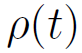 Het heelal ondergaat uniforme expansie                         (met c de beginpositie)
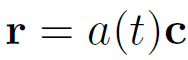 Dan geldt                           met Hubble parameter
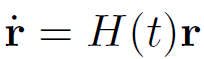 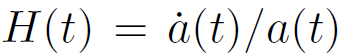 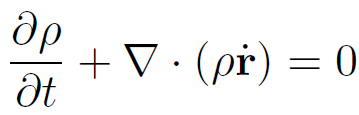 De continuiteitsvergelijking
Hieruit volgt
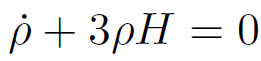 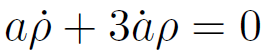 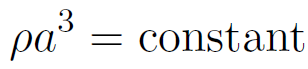 Integreren levert
In relatie tussen huidige waarde, vinden we
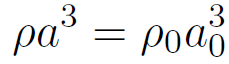 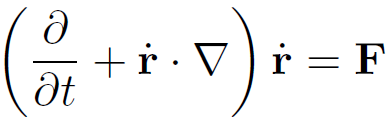 De vergelijking van Euler                                          (met F de kracht per massa-eenheid)
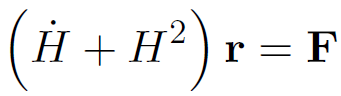 Met
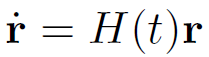 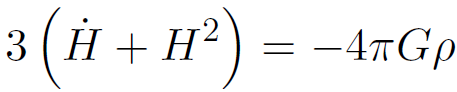 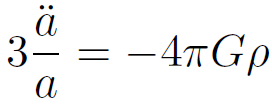 Er geldt
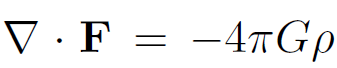 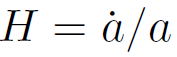 Net als friedmannvergelijkingen
Een klassiek heelal
Voor klassiek heelal dat bestaat uit “stof”
Gebruik
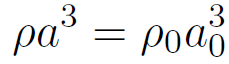 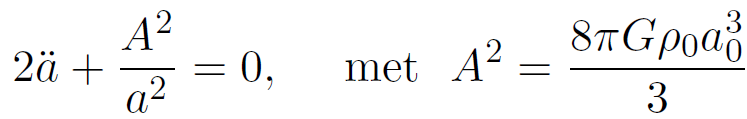 We vinden
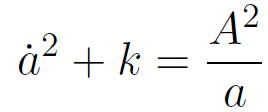 Vermenigvuldig met       en integreer
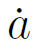 integratieconstante
Beschouw dit als een vergelijking voor de energie van het heelal
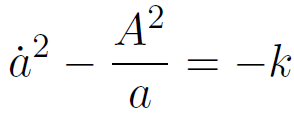 Kinetische energie
Totale energie: k = -1, 0, of 1 (friedmann)
Potentiele energie
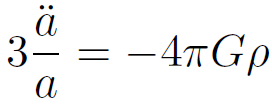